[Speaker Notes: “He who finds a wife finds a good thing, And obtains favor from the LORD” (Prov. 18:22)]
Previously:
Why it matters to chose a spouse wisely
Wisdom from Proverbs in selecting a wife
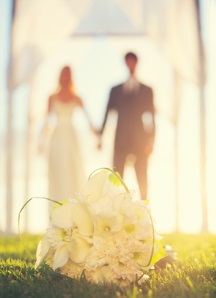 What Advice is There in
Finding A Good Husband?
His animal
Proverbs 12:10
His eyes and ears
Proverbs 12:15
His feet
Proverbs 14:2
His mouth
Proverbs 12:22; 21:6; 17:27, 28
[Speaker Notes: His animal—The way a man is with his animal can present itself an open book into his heart. The connection is between righteousness (truth) and mercy where both reside in his heart (Prov. 3:3; 16:6). If he is mean to his animal, he may be mean to others. If he is neglectful of his animal’s needs, then he may be neglectful of others. The thing here is the principle of one who is faithful in what is least will be faithful in a lot. The righteous man does not seek to be cruel, but fundamentally has mercy and truth bound around his neck. Does your fiancé or husband wear this kind of necklace? He extends his mercy even to the brute kingdom of animals because this is in pattern after the heart of God and aligns itself with being righteous in other matters (see note even to his enemy’s beast, Ex. 23:1-9). 
 
His eyes and ears—Not speaking of the appearance but of something else. How does he perceive his own ways and how does he listen to advice from others? Are there any conversations which will have influence upon him or will he write off the ideas, advice, opinions of others as mere nonsense. Is he wiser in his own eyes than everyone else or is he teachable.  One way you can tell this is how he speaks and responds to his father (Prov. 13:1). 
 
His feet—not looking at appearance, but what is his walk or course of life like?  Does he walk in the fear of the Lord or in perversity (to go crooked and devious)? This point is based on the former point. What is his attitude towards God and God’s word? Is he a man who you would find reading His bible, going to Bible study and seeking to make applications in his life from the word of the Lord (Prov. 3:5-8)? Or is he a person who despises (holds contempt) for the word?
 
His mouth—not looking at his lips, but what comes from his lips.]
His temper
Proverbs 14:29, 17
His friends
Proverbs 13:20; 28:7; Psalm 119:63
His money making ways
Proverbs 15:27; 13:4; 15:19
[Speaker Notes: His temper—God built us all with the ability to become angry. But the bible warns against the dangers of anger that is not well controlled (quick tempered, lasting anger). A quick tempered man is contrasted with one who is slow to anger here. A quick temper is seen here as exalting or lifting up folly for others to see. This passage is made alive when we hear our neighbor’s domestic disputes three blocks away! Husbands are called upon to dwell with their wives with understanding (1 Pet. 3:7). Can you see how a quick tempered man would struggle with that since he is pictured here as not having understanding?
 
His friends—Friendship is a great thing! You can tell a lot about a man by who he chooses to befriend. This is also related to the previous point (notice walks).  We made this point in the first lesson that those we chose to be around will have an influence upon us for who we become. “Let me know the company he keeps, and I shall easily guess his moral character” (Adam Clarke).  If being a companion of gluttons brings shame upon the father (Prov. 28:7), what will it bring upon the wife? “I am a companion of all who fear You, And of those who keep Your precepts” (Ps. 119:63).
 
His money making ways—Will he be married to a greenback and not to you? Or on the other hand, will he be lazy and have no work ethic?]
AV  ID
The man given to anger (Prov. 22:24, 25)
The womanizer (Prov. 6:27-29)
The drinker (Prov. 23:29ff)
The ingrate (Prov. 17:13)
The untrustworthy (Prov. 6:12-15)
The lazy man (Prov. 24:30-34)
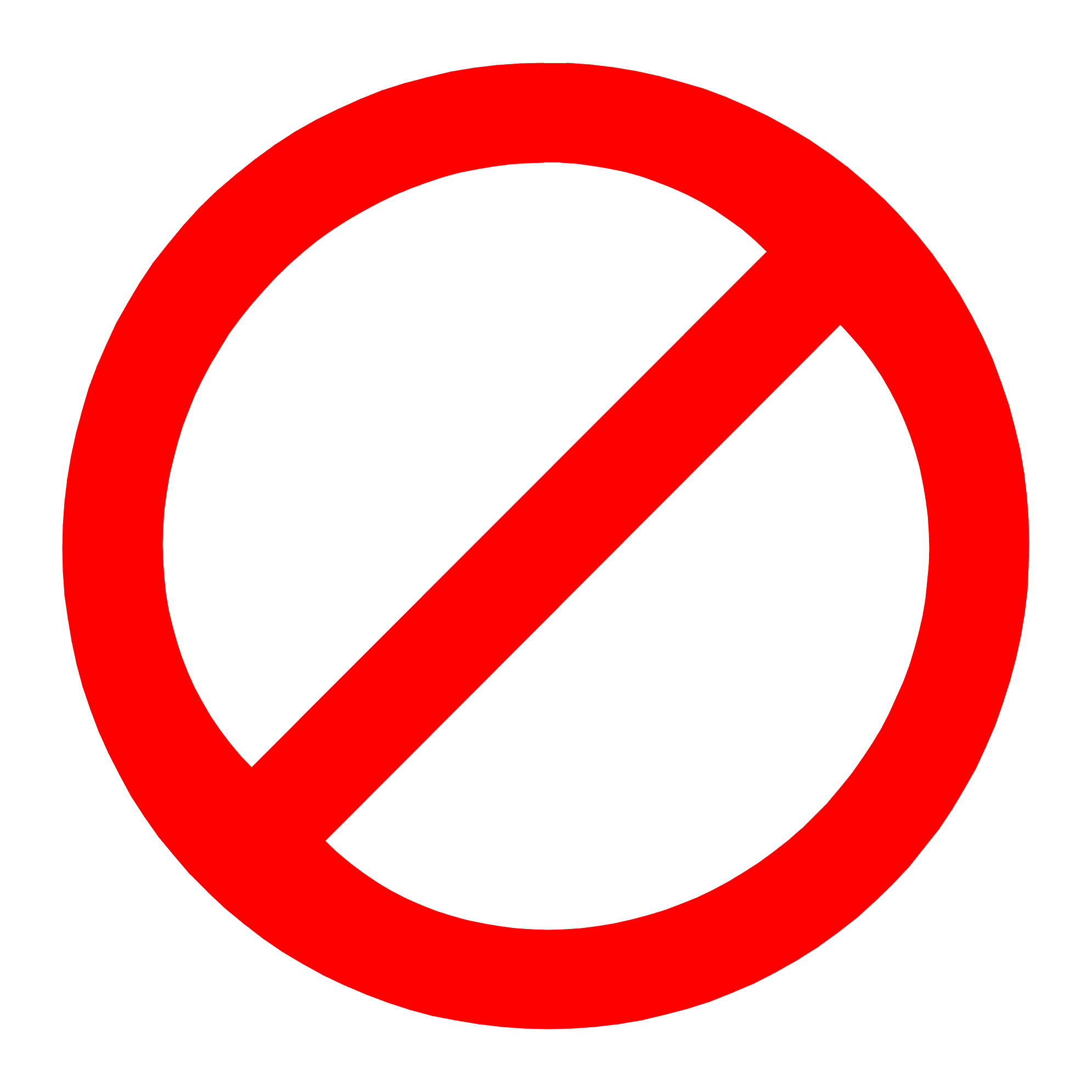 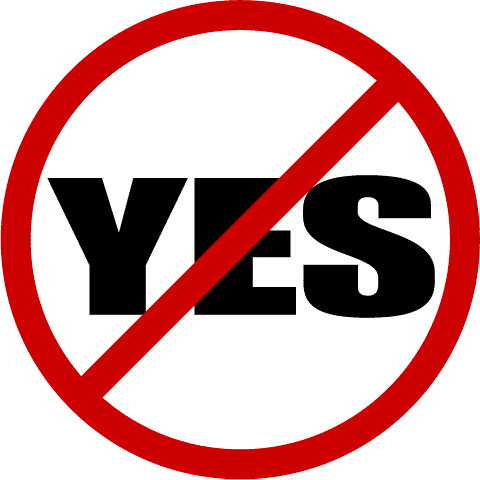 [Speaker Notes: Angry man will not be understanding and will make himself and you look like a fool.
Womanizer will only spread ruin and hurt. He will betray your trust.
The drinker is headed for a pathway of destruction. 
The ingrate, if he rewards evil for good, why do you think he would be thankful for anything you provide for him? Being thankful is to have our eyes open to the blessings we are surrounded by. To live without gratitude is to be blind to everything good that surrounds us!
The untrustworthy— “This is the portrait of the man who is not to be trusted, whose look and gestures warn against him all who can observe. His speech is tortuous and crafty; his wink tells the accomplice that the victim is already snared; his gestures with foot and hand are half in deceit, and half in mockery” (Albert Barnes). Reminds me of those in some western shows of poker games where crooked men speak nonverbally to their accomplices.
The lazy man—Being lazy is sinful and is equated with a person who is devoid of understanding.  A field and vineyard are emblems of work and benefit for they both require a lot of hard work and bring benefit to man. However, the lazy man’s field and vineyard are covered with thorns and nettles. The lazy man takes that which is profitable and by his neglect of duty bears a life that is wounding to others, let alone himself. Its stone wall (that which was intended to be a defensive barrier and defining marker was in shambles. The lazy man allows all kinds of evils to come into his life by his slothfulness. Here we see two that are presented as enemies: “poverty” like a prowler and “need” like an armed man. He is taken captive by his unwillingness to work and will only bring nettles and thorns to those closest to him.]
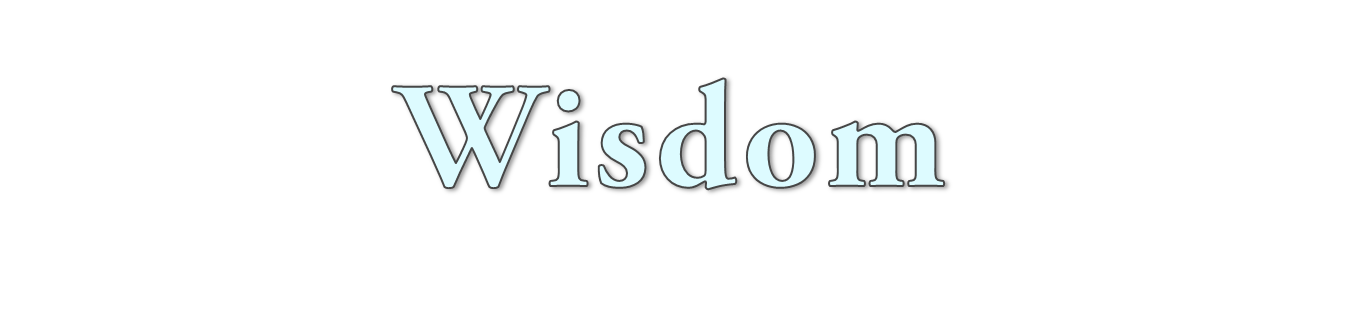 Can see God’s wisdom for practical living in the book of Proverbs
Some of the most important decisions we can make in this life are:
With whom shall I spend my life?
Who shall be the father/mother of my children?
Will my spouse and I go through life with Jesus as our King?
[Speaker Notes: “Kiss the Son, lest He be angry, And you perish in the way, When His wrath is kindled but a little. Blessed are all those who put their trust in Him” (Ps. 2:12)]